International Lead Conference - Pb 2025
Amsterdam, 27.06.2025
“The political context in Europe from the perspective of the Non-Ferrous Metals Industry”
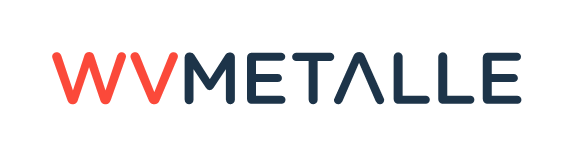 The WVMetalle on-site
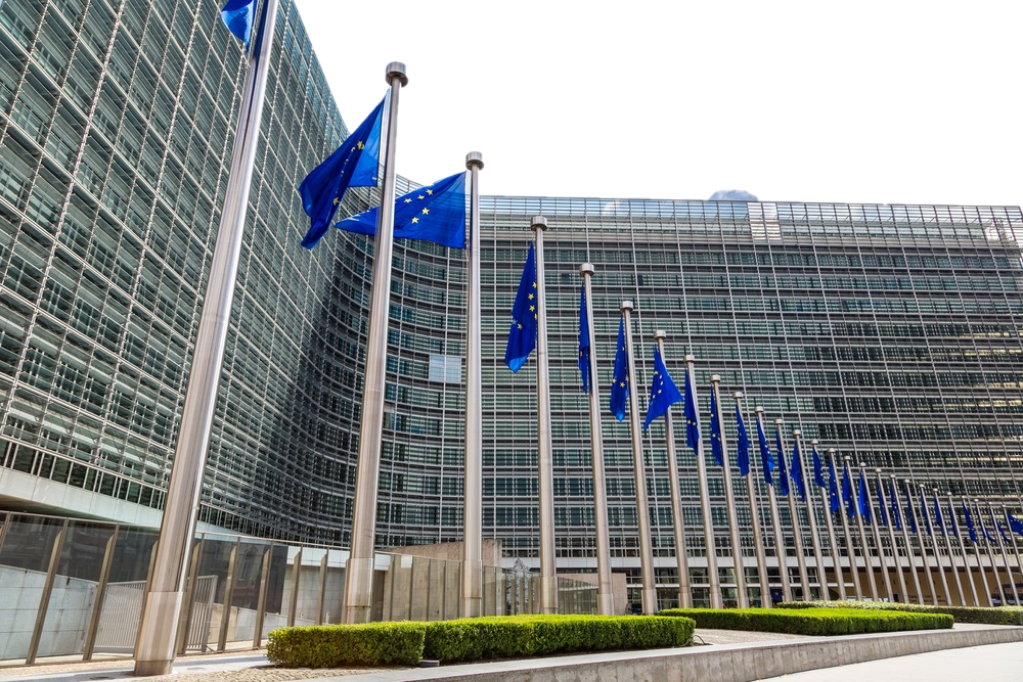 Berlin
Advocacy
for the (NF) metals industry
Brussels
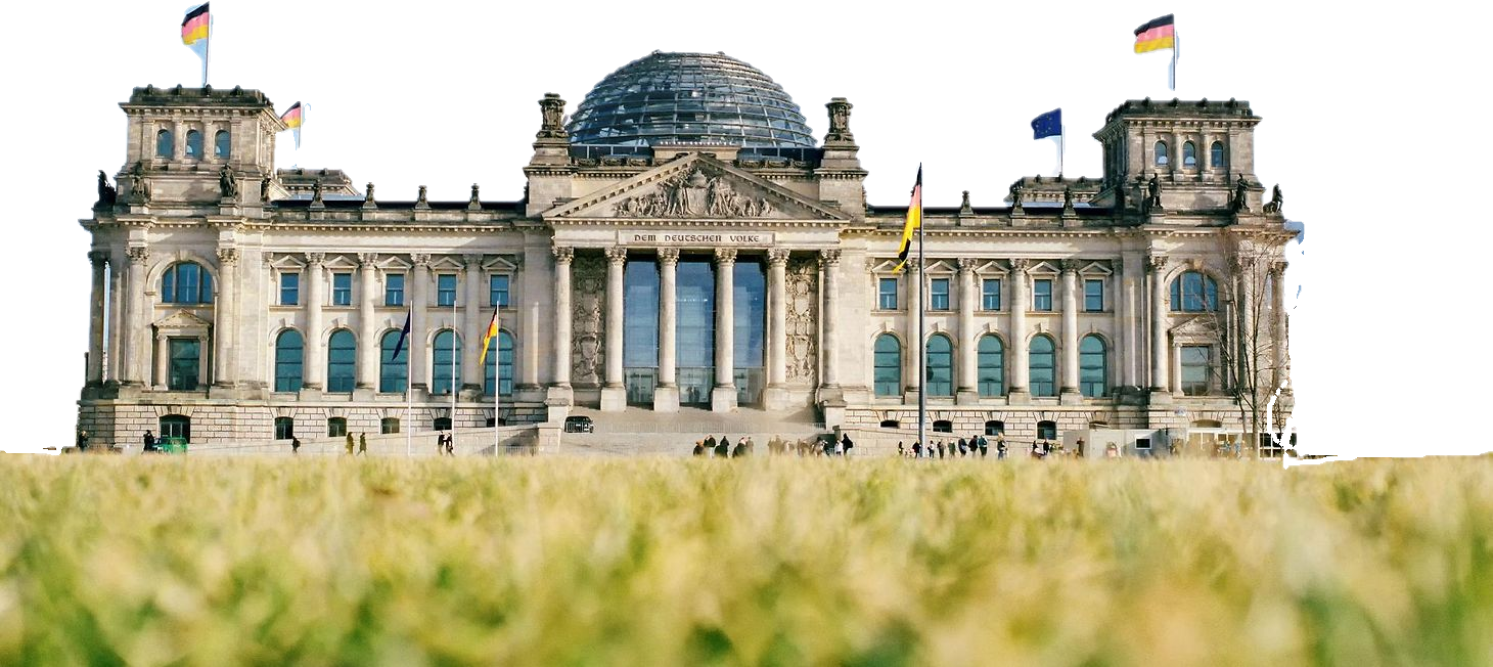 Headquarters of the association is in Berlin
The WVMetalle is additionally represented through its European office in Brussels
Variety of topics of the NF-metallindustry
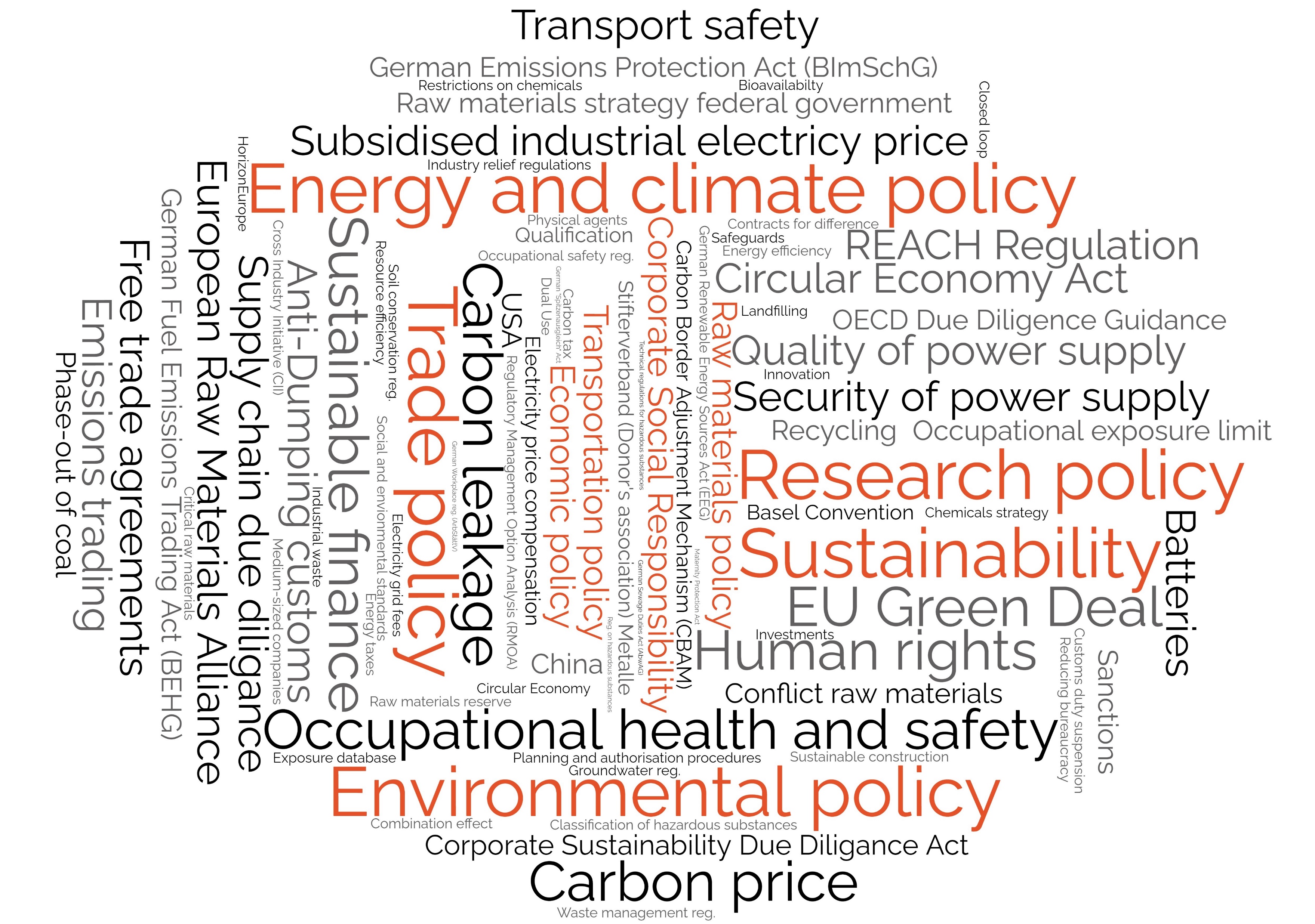 NF metal industry in Europe – Last years
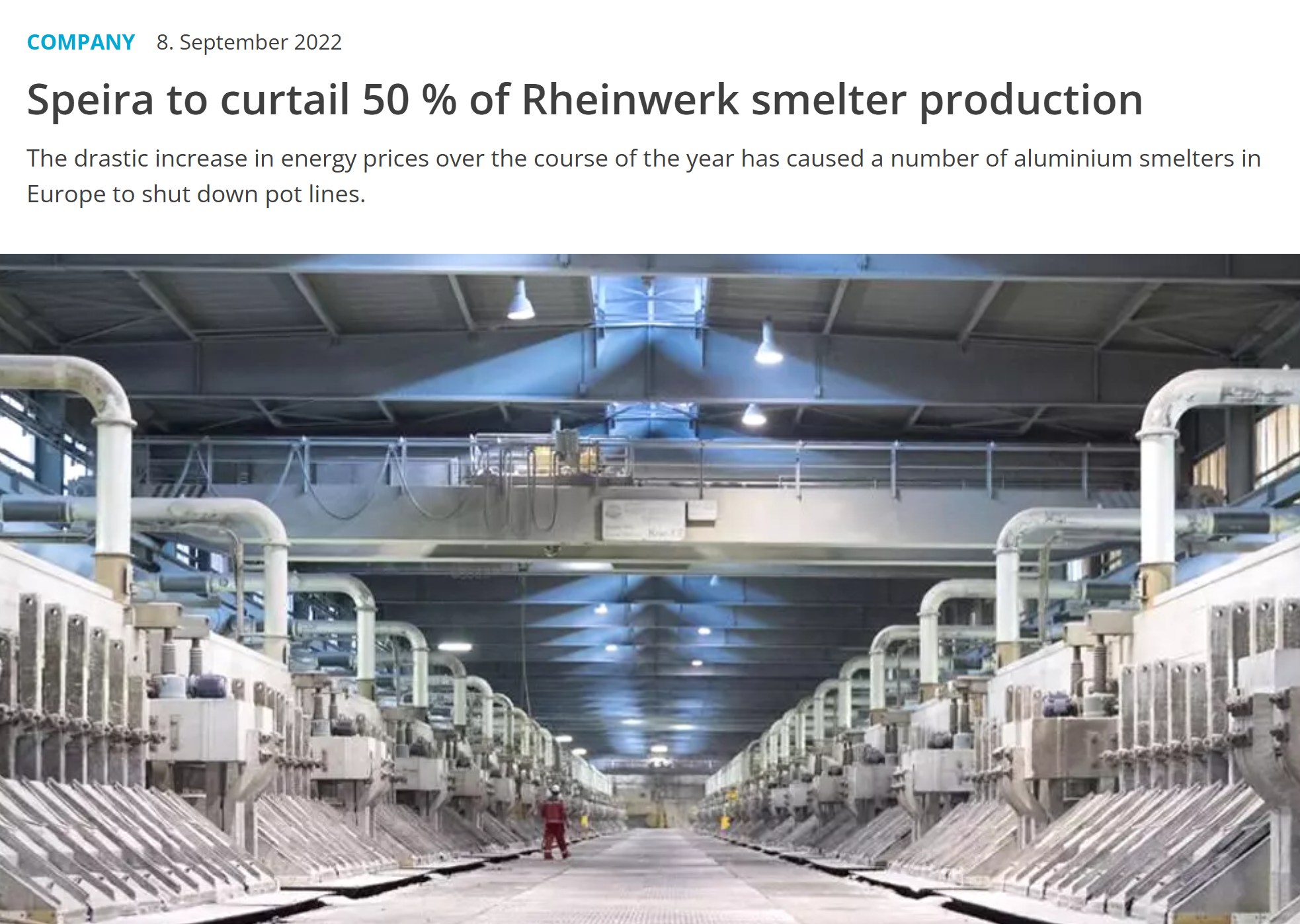 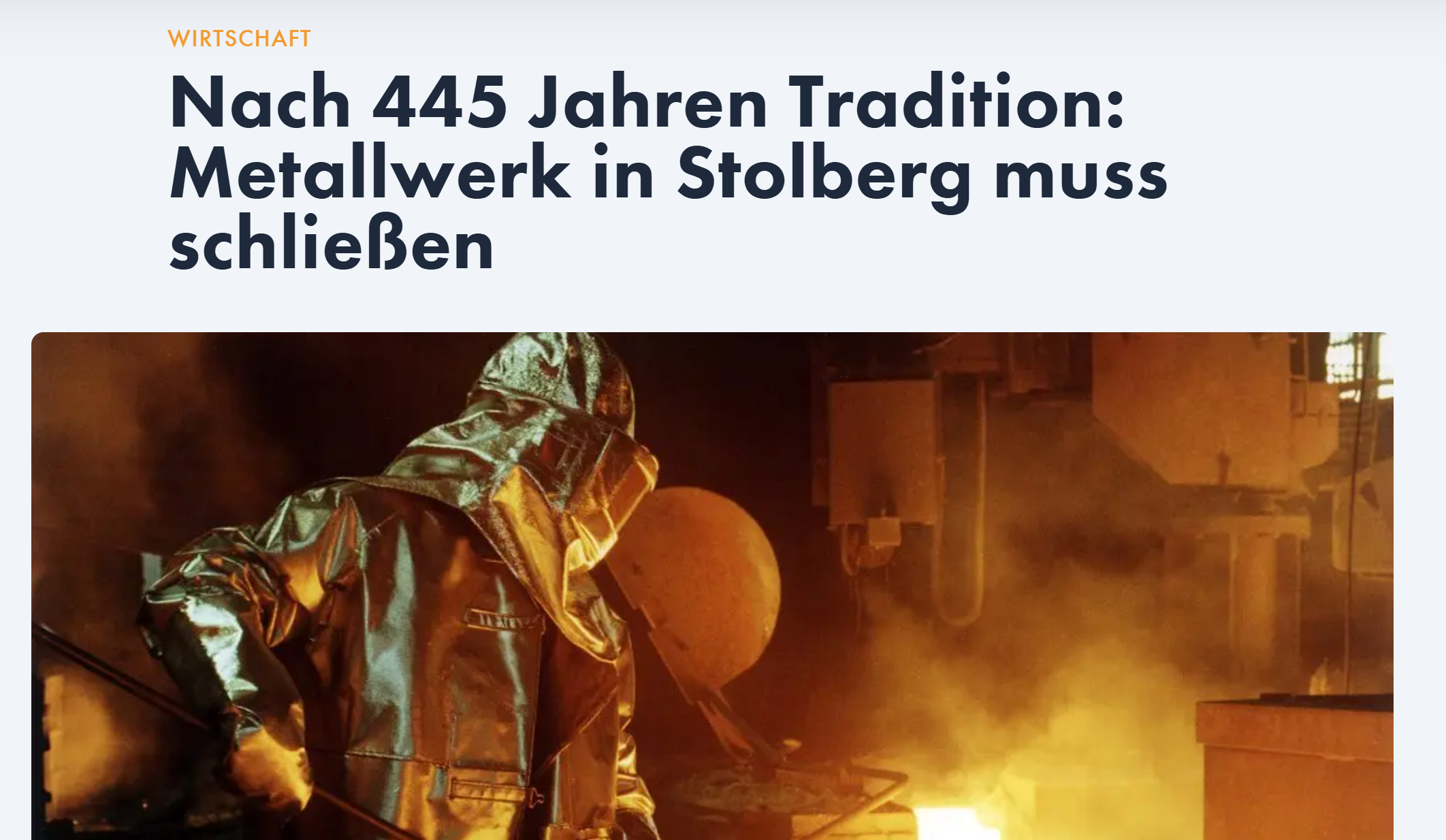 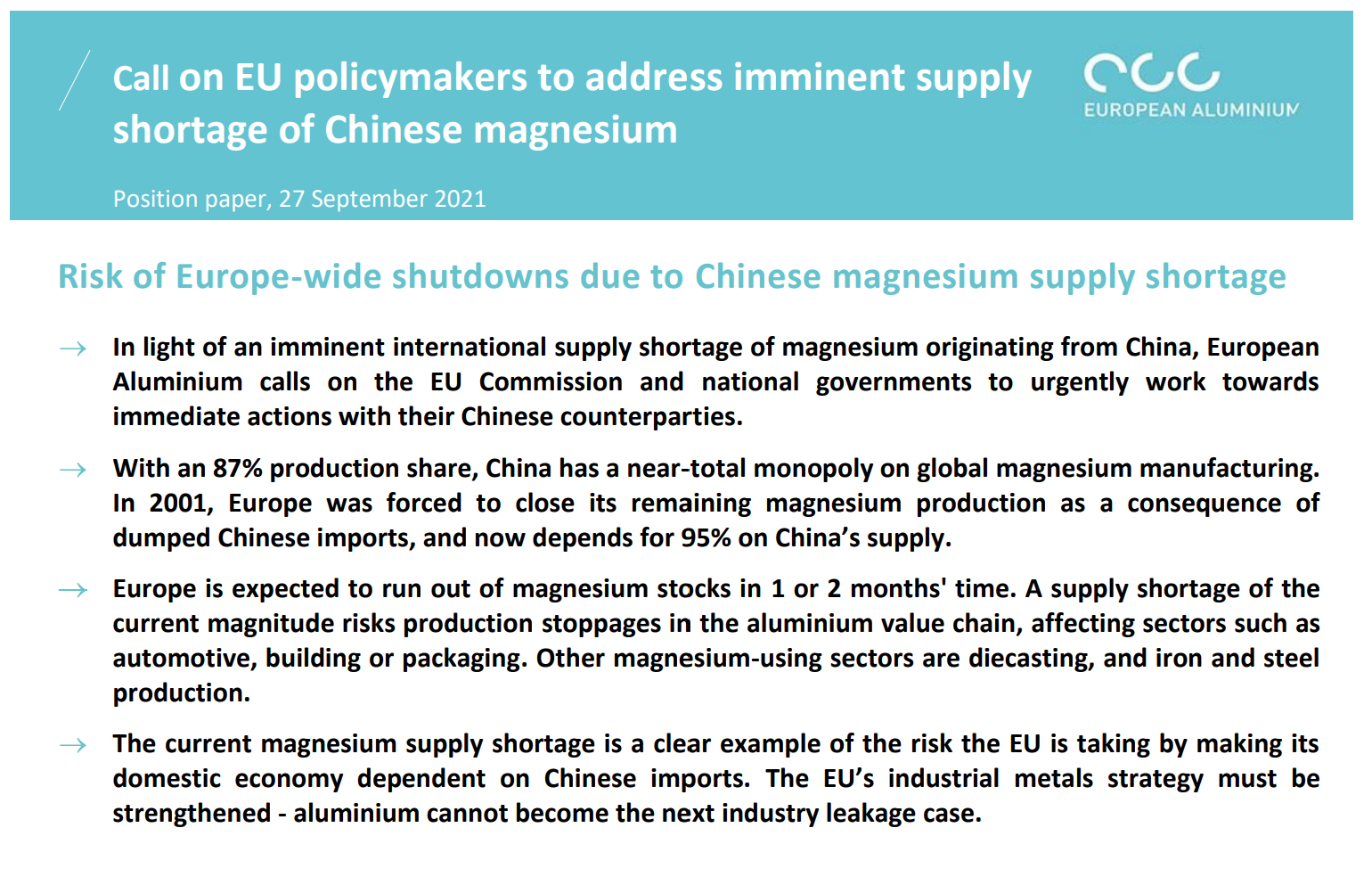 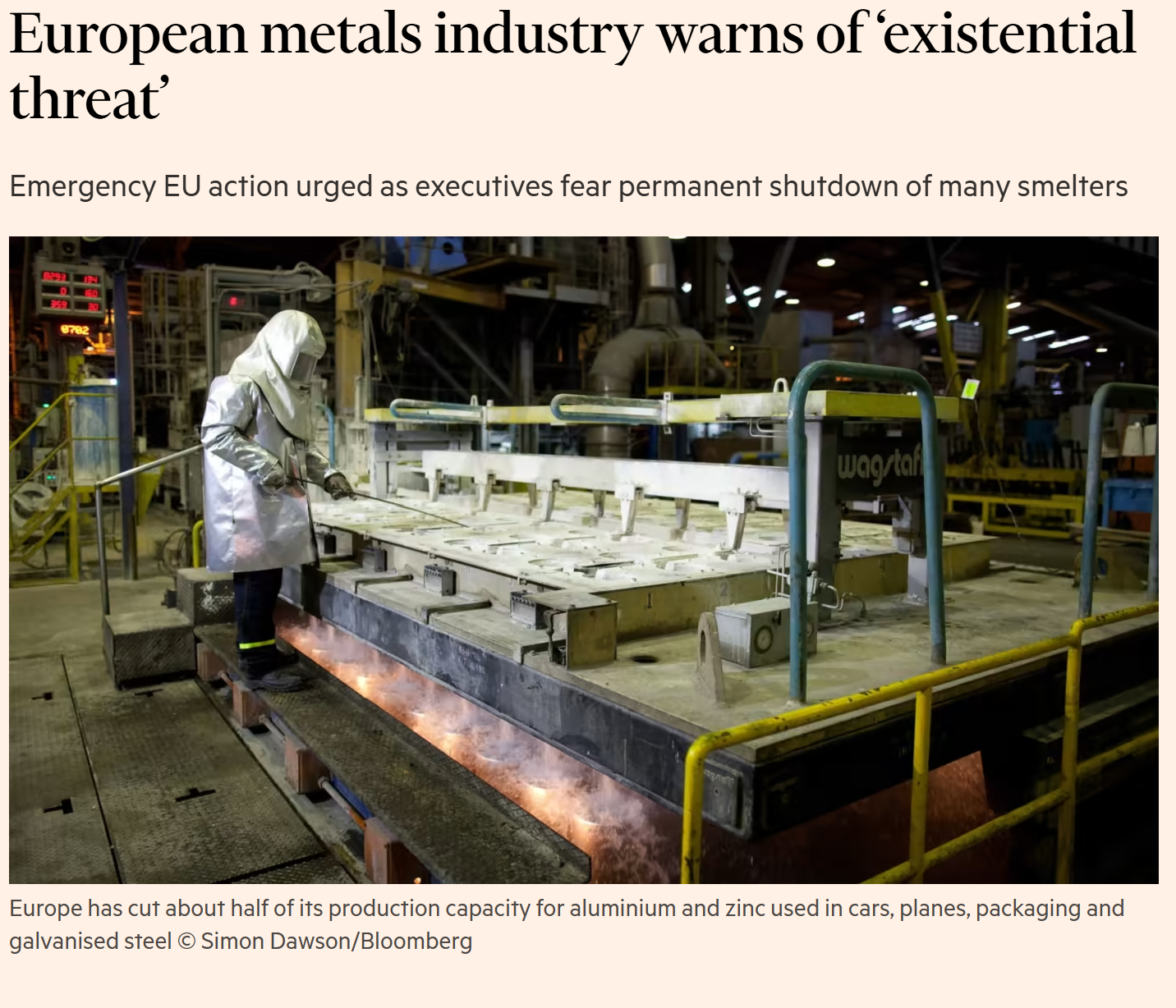 New European Political Landscape
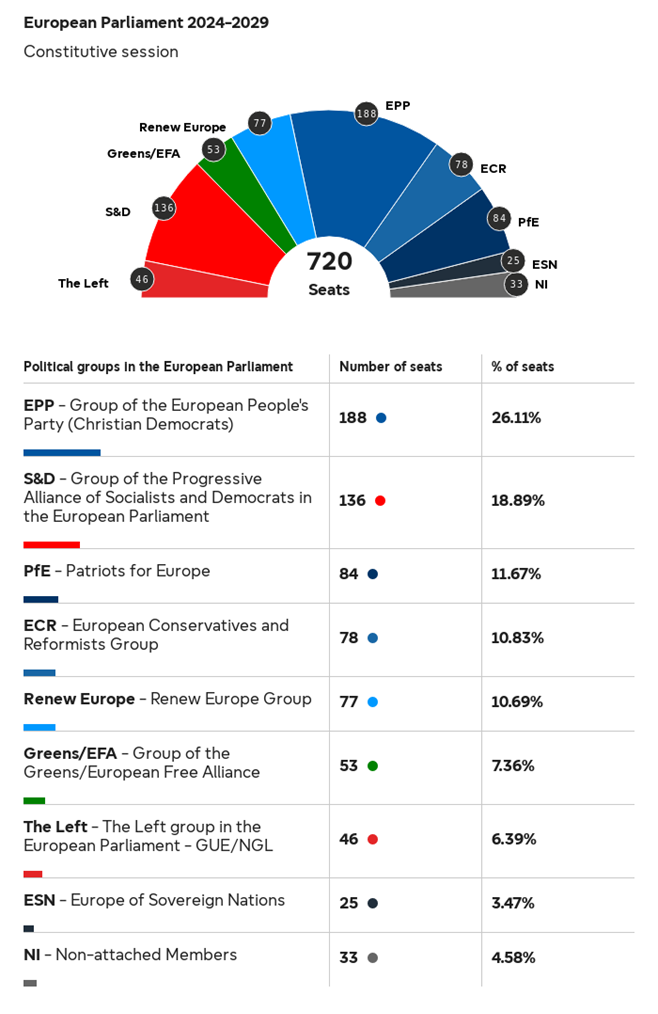 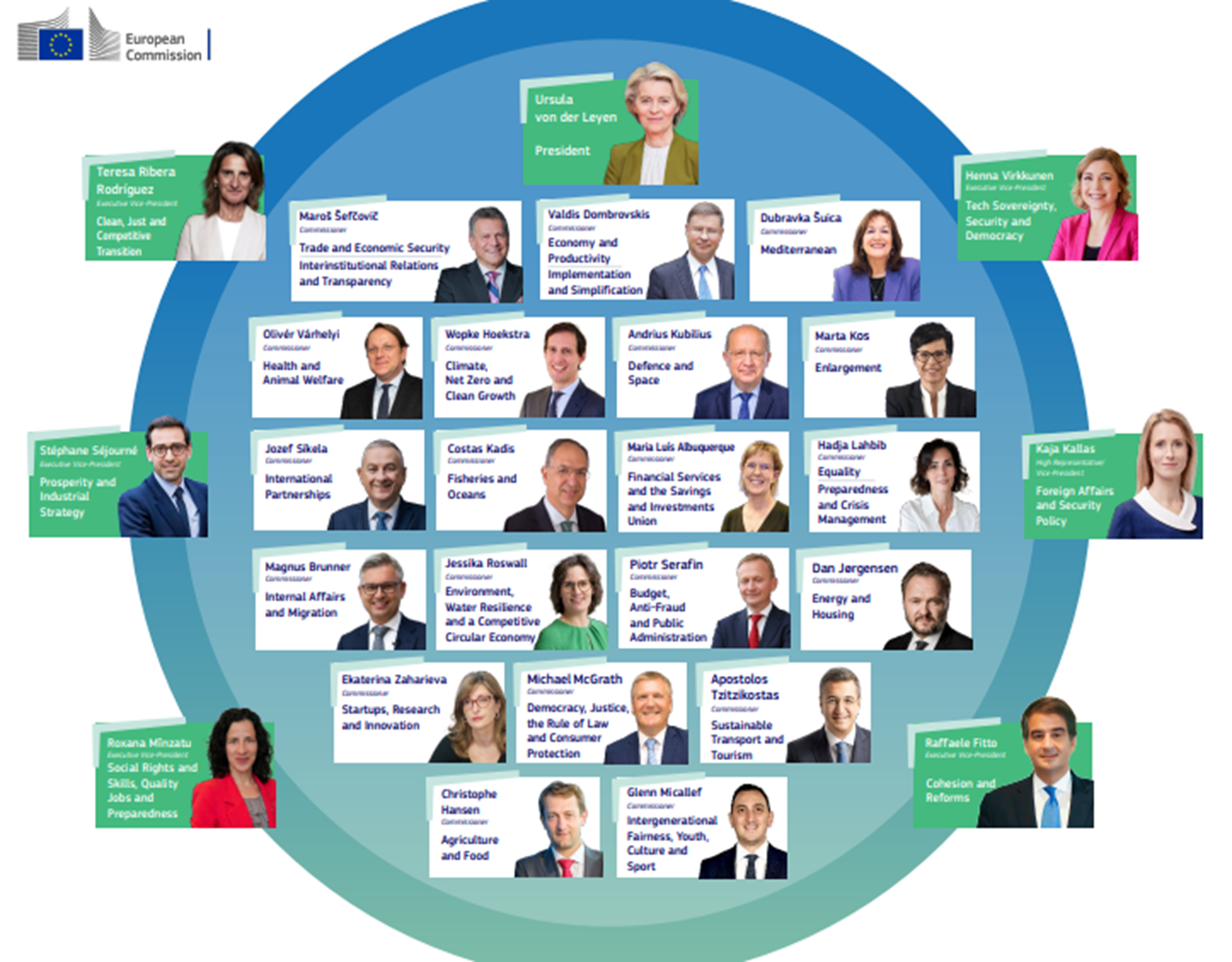 Old and new political leadership
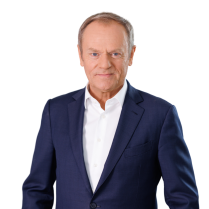 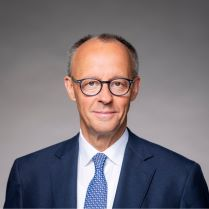 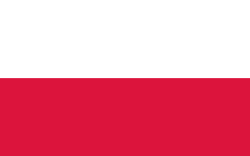 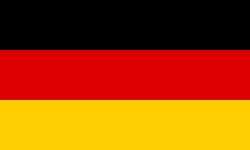 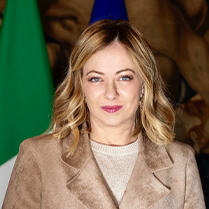 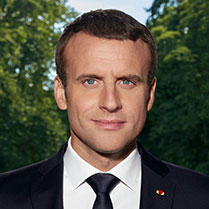 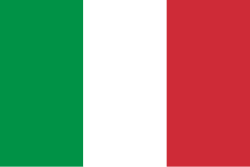 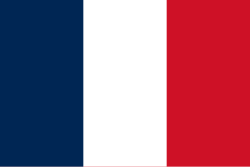 From Green Deal to Clean Industrial Deal
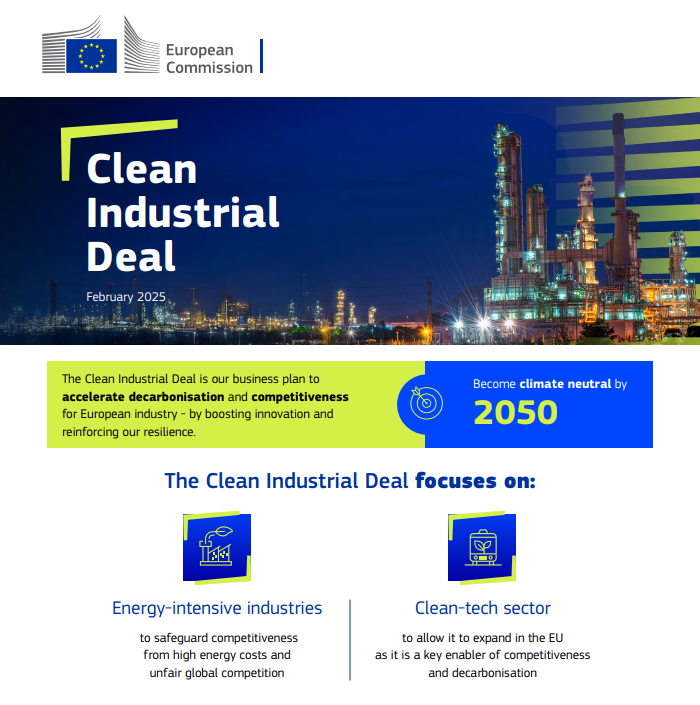 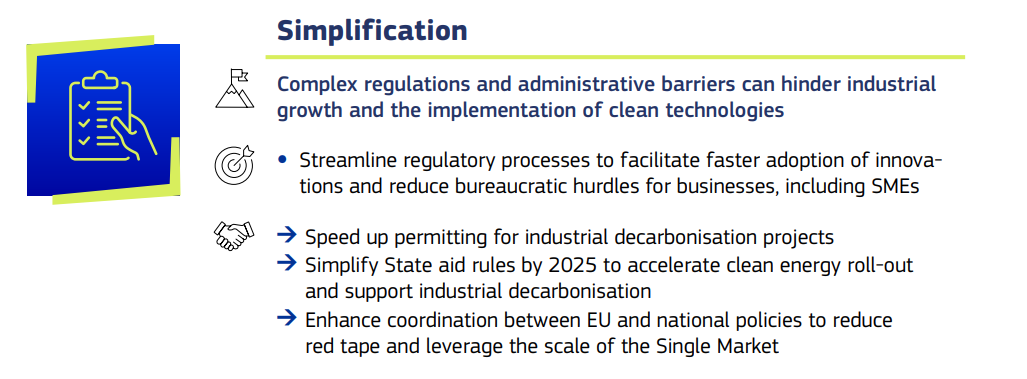 Lead markets
Affordable Energy
Financing
Circularity & Access to Materials
Global Markets and International Partnerships
Skill Enhancement
Steel and Metals Action Plan
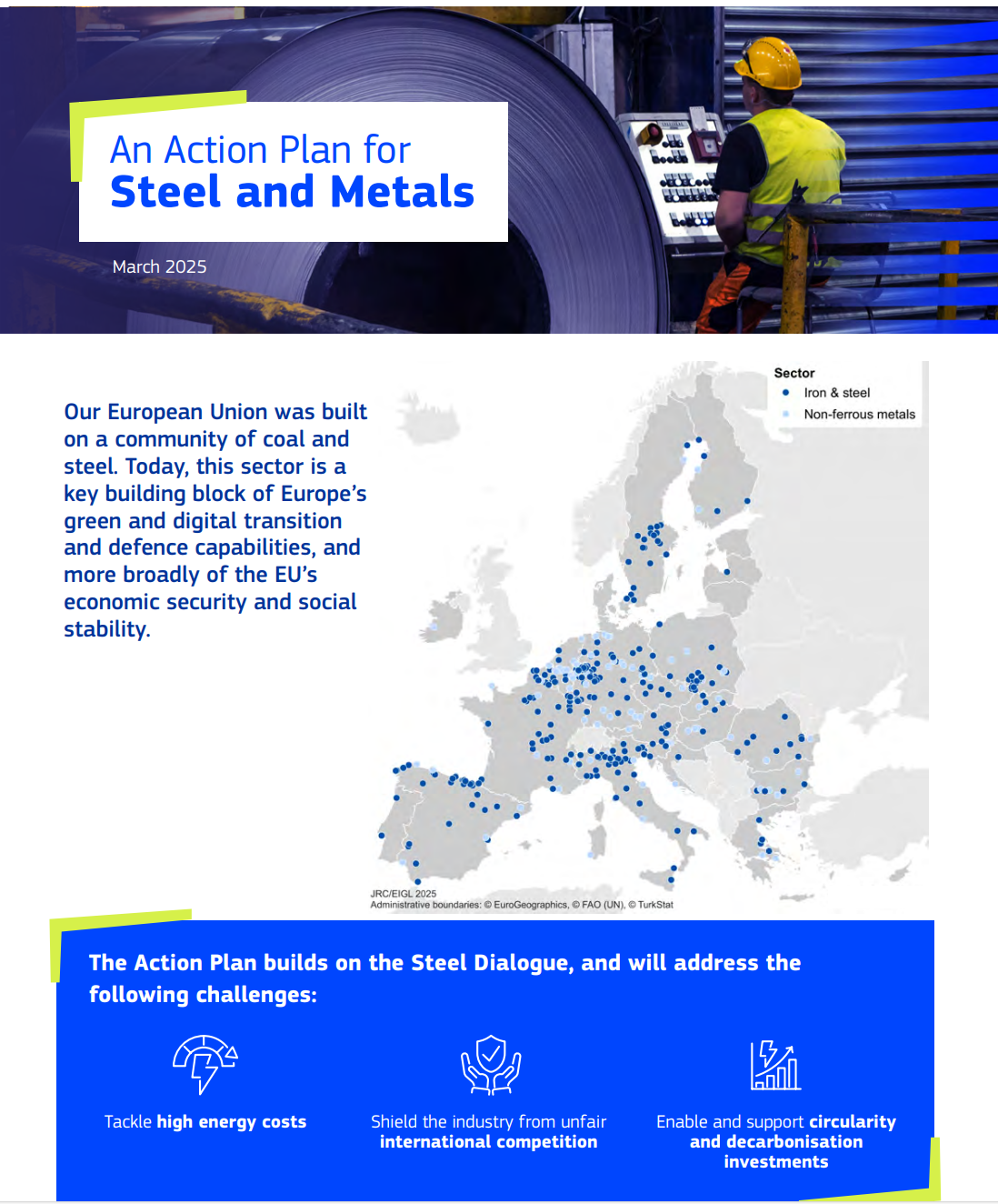 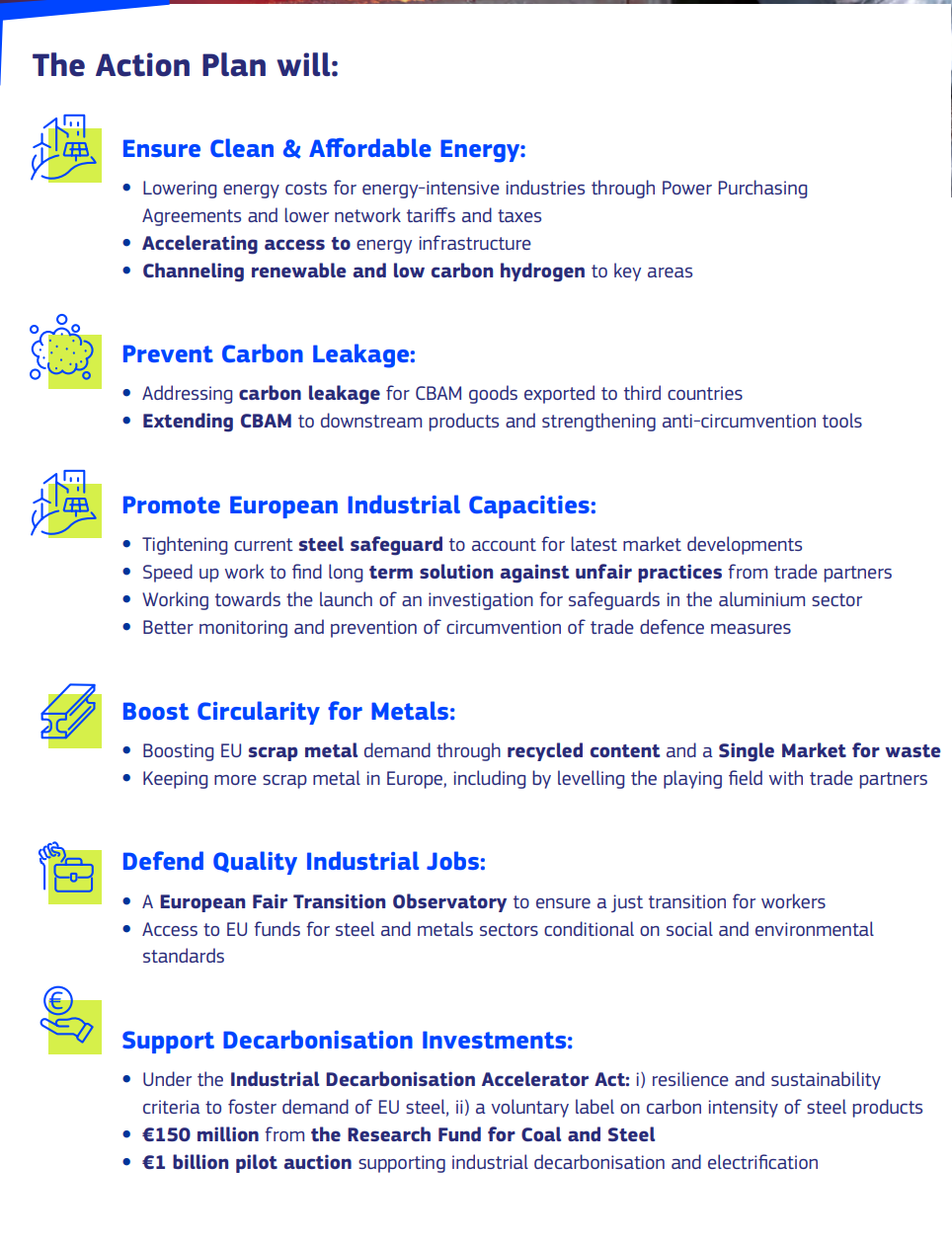 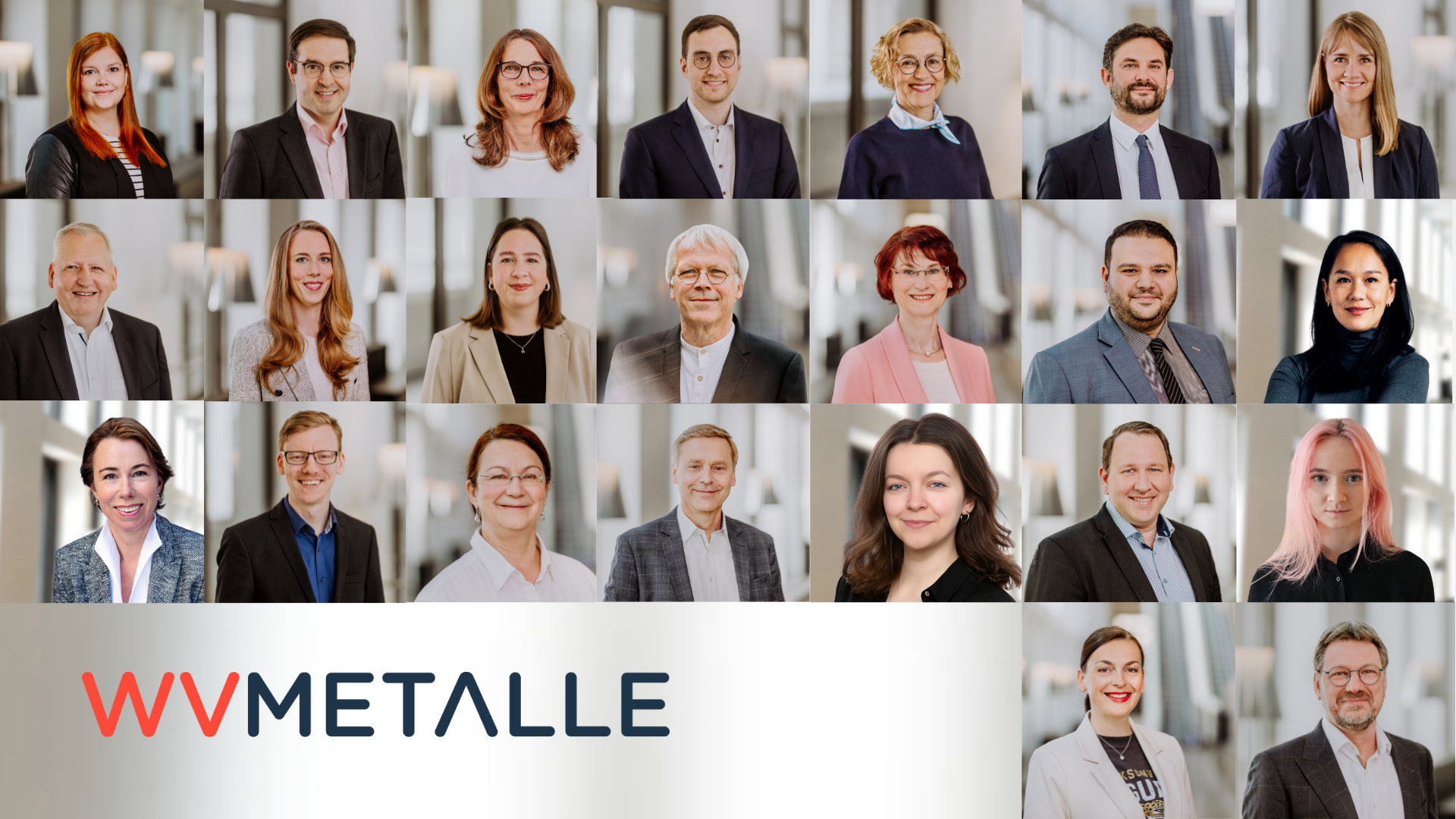 Thank you for your attention!
Contact details
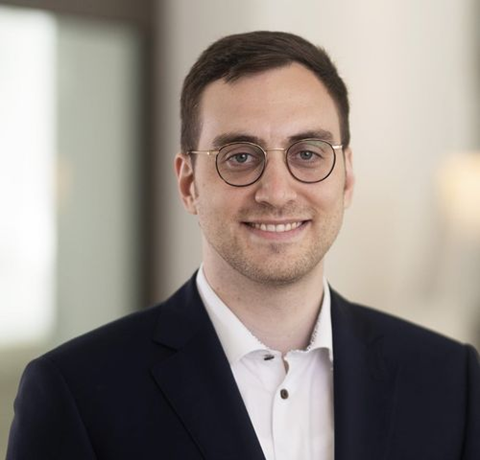 Johannes Appel

	Head of European Office | Chemical policy
	Phone: +32 2 502 1988
	Mobil: +49 151 40474794
	E-Mail: appel@wvmetalle.de